낭만적 연애와 그 후의 일상
저자 : 알랭 드 보통
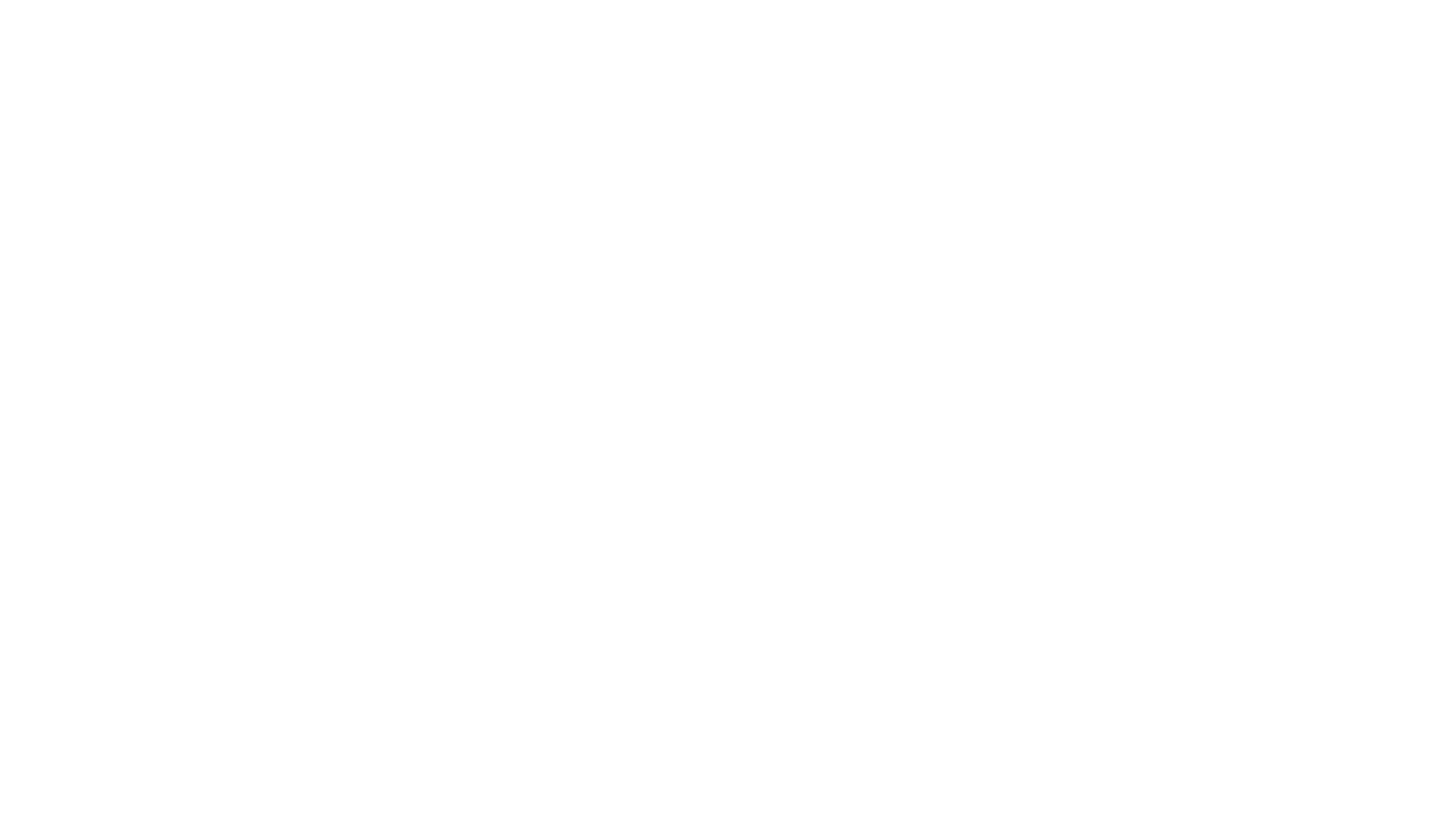 알랭 드 보통 Alain de Botton
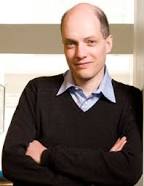 일상적인 인물로 사랑을 설명하는 철학자.

‘왜 나는 너를 사랑하는가’로 
명성을 떨치게 됨.

2003년 프랑스 기사작위 수여 받음.
이 책은 호기심의 사랑에서부터 ‘사랑’의 사랑에 이르기 까지의 찰나의 삶을 그려내고 있다. 
 우연한 업무 관계, 라비와 커스틴은 서로를 흠모하고 서로의 사랑을 확인하고자 한다.
 섹스와 연애, 사회의 기준에 의해 가려왔던 유년의 두려움과 판타지는 연인과의 정서적 교감과 섹스로 보호되고 발현된다.
 결혼과 자녀, 사랑하는 사람과의 매일은 달콤쌉싸름하다. 자녀들은 넘칠 듯한 충만감 그리고 책임과 두려움을 부모에게 선사한다. 바쁜 일상과 ‘부모로서’의 행동은 그들을 차갑게 만들고 내면의 아이를 방치하기에 이른다.
외도와 그 본질, 낯선 이성과의 관계는 무섭지만 짜릿하다. 하지만, 배우자를 싫어하는 것은 아니다. 단지, 외롭고 두려울 뿐이다.
 약해지는 용기 충분한 사랑, 우여곡절이 많았다. 라비와 커스틴은 자신들이 농담거리 삼던 심리 치료를 통해 이제야 다시 서로를 이해하고자 한다.
그들은 이제 사랑 앞에 약해질 수 있고 완벽한 사랑이 아닌 진정한 사랑
충분한 사랑을 느낀다.
이야기 주제
우리는 왜 사랑 이야기의 ‘시작’에만 관심을 기울일까? P17~18.
 작품에서의 결혼의 정의는 무엇일까? 우리의 결혼 생활의 모습은 어떨까?p65 하단.
사랑하는 사람을 가르치려고 하는 것은 옳은 것일까? 상대방을 생각한다는 이유로 그것이 정당화될까? P129~140.